CSc 110, Autumn 2017
Lecture 3: Functions
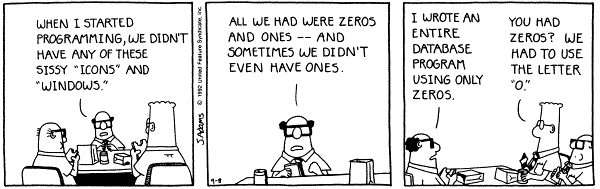 Declaring a function
Gives your function a name so it can be executed

Syntax:def name():    statement    statement    ...    statement
Example:def print_warning():    print("This product causes cancer")    print("in lab rats and humans.")
Calling a function
Executes the function’s code

Syntax:

	name()

You can call the same function many times if you like.

Example:

	print_warning()	      #separate multiple words with underscores

Output:

	This product causes cancer
	in lab rats and humans.
Structure of a program
No code should be placed outside a function. Instead use a main function.
The one exception is a call to your main function
def main():
    message1()
    message2()
    print("Done with everything.")

def message1():
    print("This is message1.")


def message2():
    print("This is message2.")
    message1()
    print("Done with message2.")

main()
Drawing complex figures with functions
Functions question
Write a program to print these figures using functions.
  ______
 /      \
/        \
\        /
 \______/

\        /
 \______/
+--------+

  ______
 /      \
/        \
|  STOP  |
\        /
 \______/

  ______
 /      \
/        \
+--------+
Development strategy
______
 /      \
/        \
\        /
 \______/

\        /
 \______/
+--------+

  ______
 /      \
/        \
|  STOP  |
\        /
 \______/

  ______
 /      \
/        \
+--------+
First version (unstructured):

Create an empty program.

Copy the expected output into it, surrounding each line with print syntax.

Run it to verify the output.
Program version 1
def main():
print("  ______")
print(" /      \\")
print("/        \\")
print("\\        /")
print(" \\______/")
print()
print("\\        /")
print(" \\______/")
print("+--------+")
print()
print("  ______")
print(" /      \\")
print("/        \\")
print("|  STOP  |")
print("\\        /")
print(" \\______/")
print()
print("  ______")
print(" /      \\")
print("/        \\")
print("+--------+")

main()
When to use functions (besides main)
Place statements into a function if:
The statements are related structurally, and/or
The statements are repeated.

You should not create functions for:
An individual print statement.
Only blank lines. 
Unrelated or weakly related statements.(Consider splitting them into two smaller functions.)
Development strategy 2
______
 /      \
/        \
\        /
 \______/

\        /
 \______/
+--------+

  ______
 /      \
/        \
|  STOP  |
\        /
 \______/

  ______
 /      \
/        \
+--------+
Second version (structured, with redundancy):

Identify the structure of the output.

Divide the code into functions based on this structure.
Output structure
______
 /      \
/        \
\        /
 \______/

\        /
 \______/
+--------+

  ______
 /      \
/        \
|  STOP  |
\        /
 \______/

  ______
 /      \
/        \
+--------+
The structure of the output:
initial "egg" figure
second "teacup" figure
third "stop sign" figure
fourth "hat" figure

This structure can be represented by functions:
egg
tea_cup
stop_sign
hat
Program version 2
def main():
    egg()
    tea_cup()
    stop_sign()
    hat()
    
def egg():
    print("  ______")
    print(" /      \\")
    print("/        \\")
    print("\\        /")
    print(" \\______/")
    print()
    
def tea_cup():
    print("\\        /")
    print(" \\______/")
    print("+--------+")
    print()
def stop_sign():
    print("  ______")
    print(" /      \\")
    print("/        \\")
    print("|  STOP  |")
    print("\\        /")
    print(" \\______/")
    print()
    
def hat():
    print("  ______")
    print(" /      \\")
    print("/        \\")
    print("+--------+")
Development strategy 3
______
 /      \
/        \
\        /
 \______/

\        /
 \______/
+--------+

  ______
 /      \
/        \
|  STOP  |
\        /
 \______/

  ______
 /      \
/        \
+--------+
Third version (structured, without redundancy):

Identify redundancy in the output, and create functions to eliminate as much as possible.

Add comments to the program.
Output redundancy
______
 /      \
/        \
\        /
 \______/

\        /
 \______/
+--------+

  ______
 /      \
/       
|  STOP  |
\        /
 \______/

  ______
 /      \
/        \
+--------+
The redundancy in the output:

egg top:	reused on stop sign, hat
egg bottom:	reused on teacup, stop sign
divider line:	used on teacup, hat

This redundancy can be fixed by functions:
egg_top
egg_bottom
line
Program version 3
# Draws a teacup figure.
def tea_cup():
    egg_bottom()
    line()
    print()
    
# Draws a stop sign figure.
def stop_sign():
    eggTop()
    print("|  STOP  |")
    egg_bottom()
    print()
    
# Draws a figure that looks sort of like a hat.
def hat():
    egg_top()
    line()
    
# Draws a line of dashes.
def line():
    print("+--------+")
# Suzy Student, CSc 110, Spring 2094
# Prints several figures, with methods for structure and redundancy.
def main():
    egg()
    tea_cup()
    stop_sign()
    hat()
    
# Draws the top half of an an egg figure.
def egg_top():
    print("  ______")
    print(" /      \\")
    print("/        \\")
    
# Draws the bottom half of an egg figure.
def egg_bottom():
    print("\\        /")
    print(" \\______/")
    
# Draws a complete egg figure.
def egg():
    egg_top()
    egg_bottom()
    print()